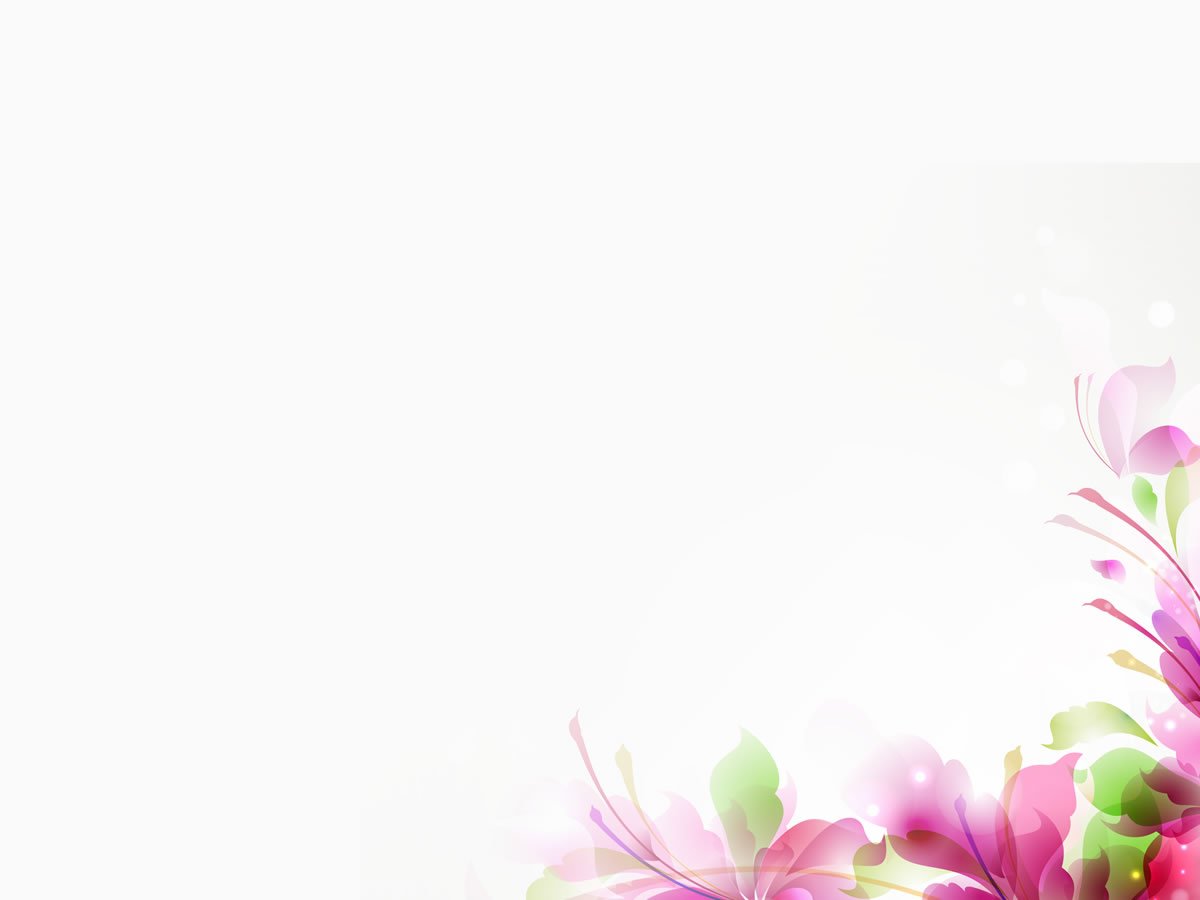 Муниципальное бюджетное дошкольное образовательное учреждение
детский сад «Олененок»
ФЦКМ в средней группе
«Весна идет – весне дорогу»
Составила:
Васильева Анна Александровна,
воспитатель
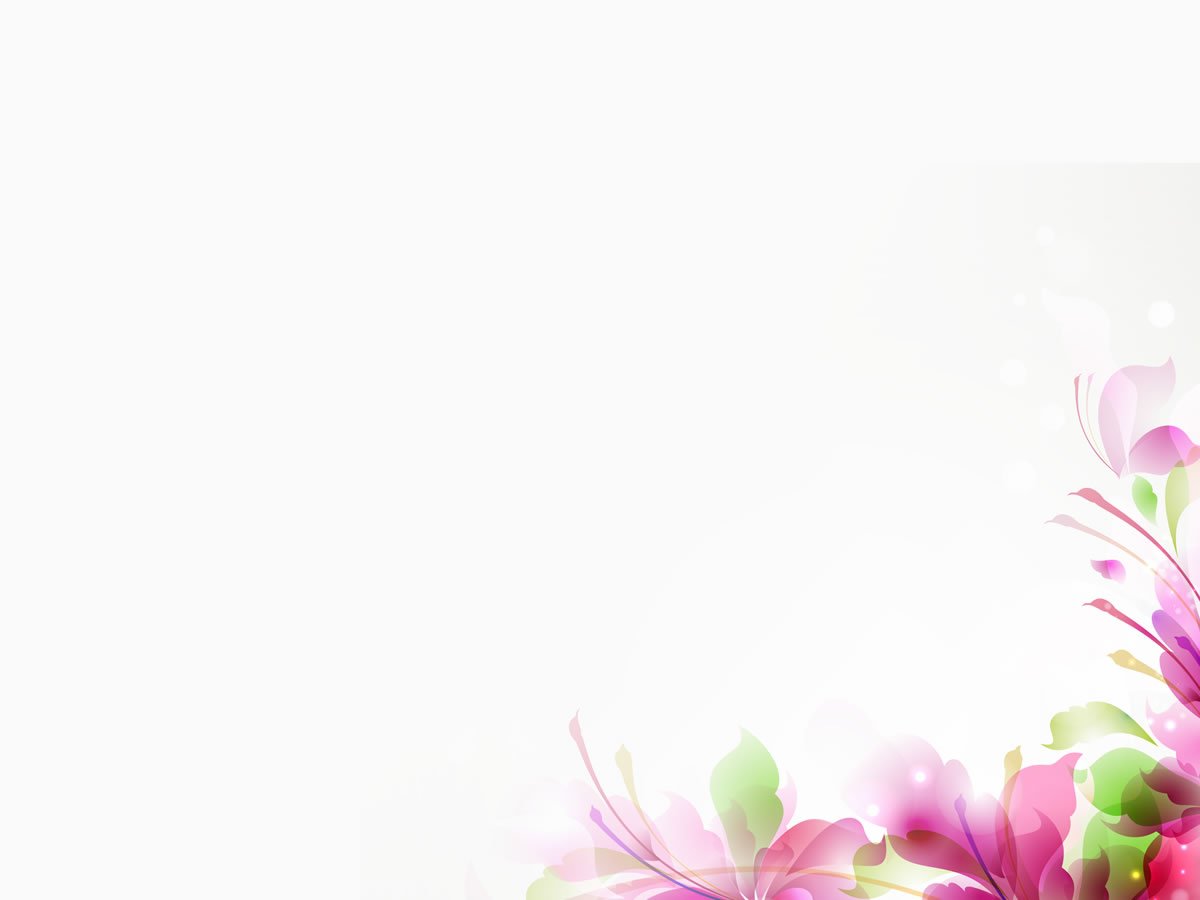 "Весна"
Отшумела злая вьюга.
Стала ночь короче дня.
Теплый ветер дует с юга,
Капли падают, звеня.
Солнце, землю нагревая,
Гонит с нашей горки лед.
Тает баба снеговая
И ручьями слезы льет.
(Ладонщиков Г.А.)
Как вы думаете, про какое время 
года это стихотворение? 
По каким строчкам вы догадались, что это весна?
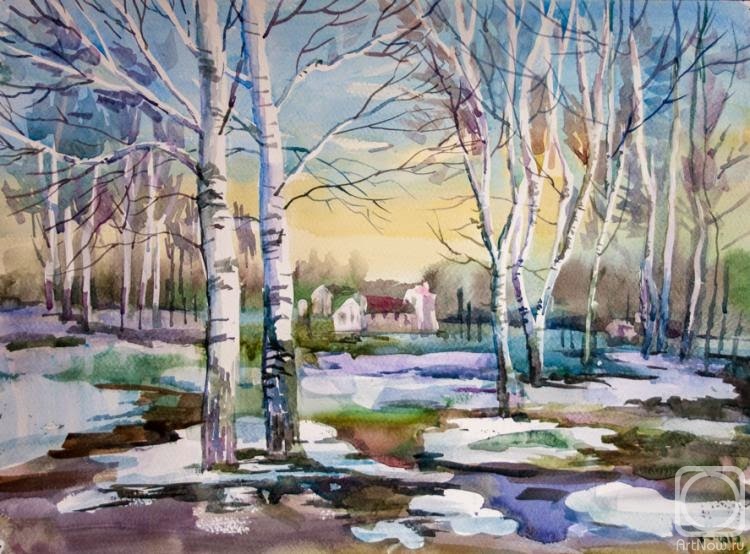 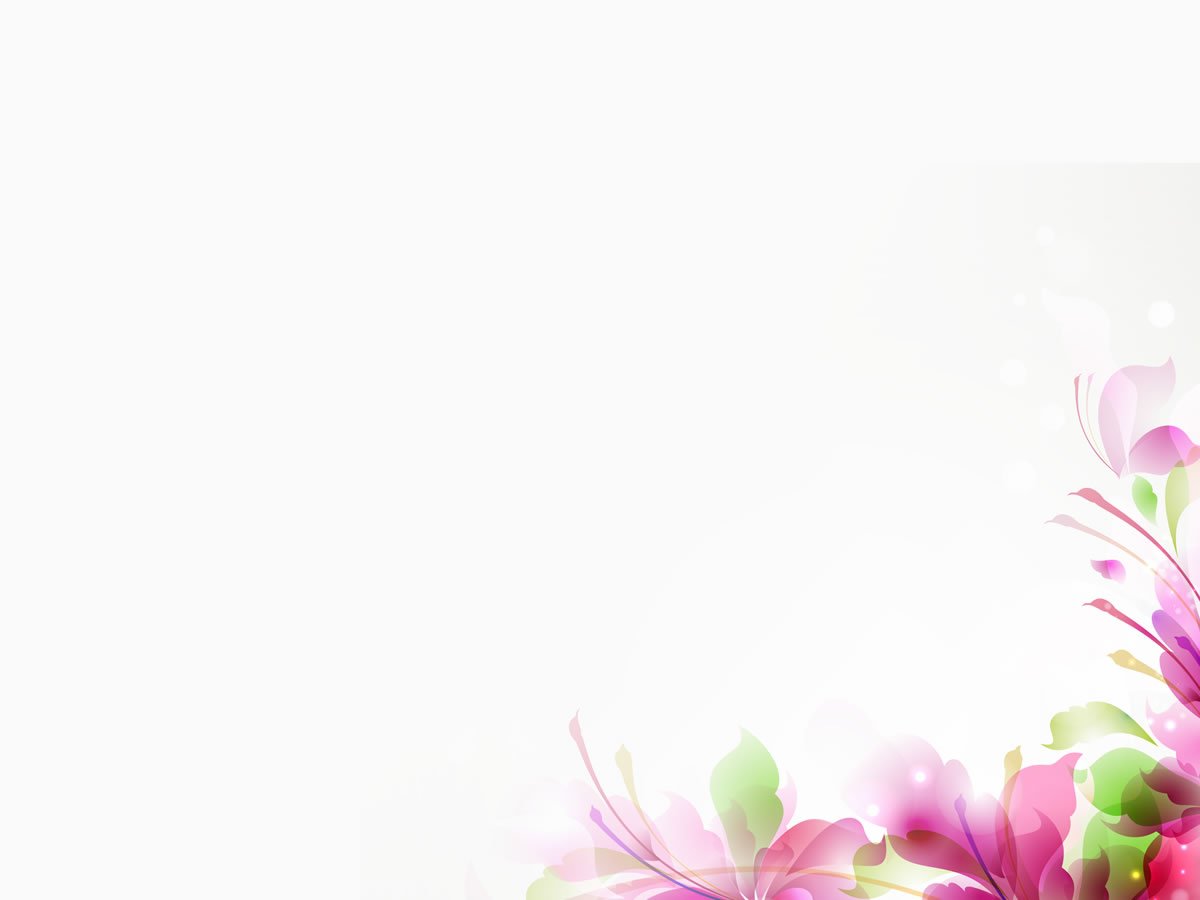 Теперь давайте посмотрим, что изображено на этой картине. Рассматривание картины "Весна"  перечисляют признаки весны, которые они заметили на картине: ручейки, скворечники, подснежники, резиновые сапожки у девочки и т. д.
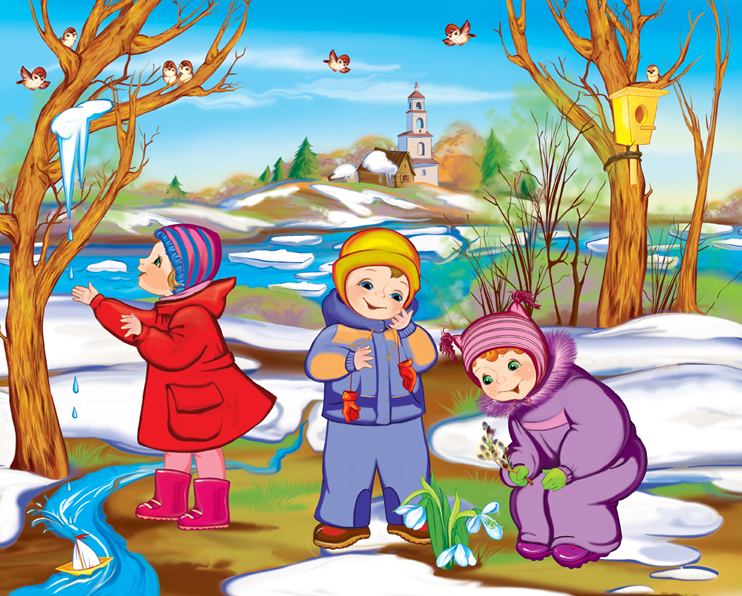 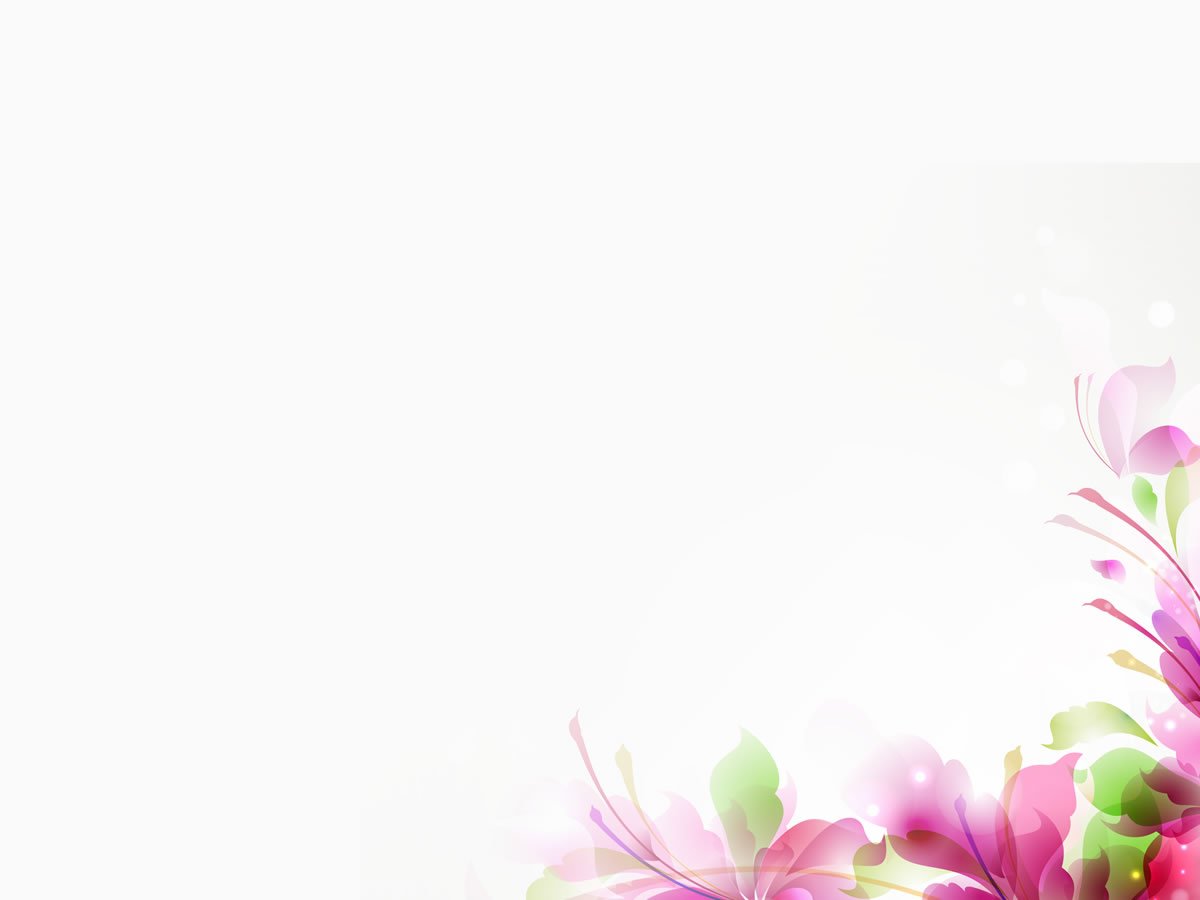 Физкультминутка.
Ветер дует нам в лицо,             (машем руками на себя)
Закачалось деревцо,           (раскачиваем поднятыми руками)
Ветер тише, тише, тише,                 (приседаем)
Деревце все выше, выше!           (тянем руки вверх)
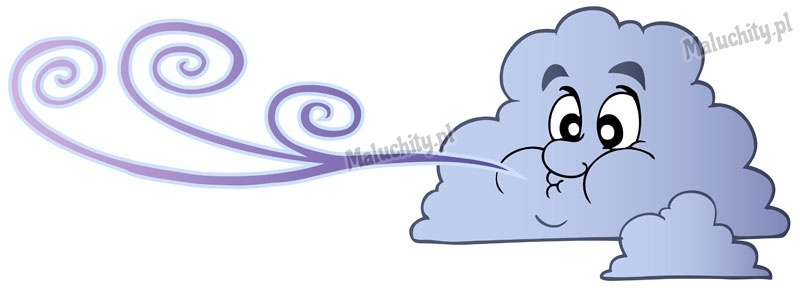 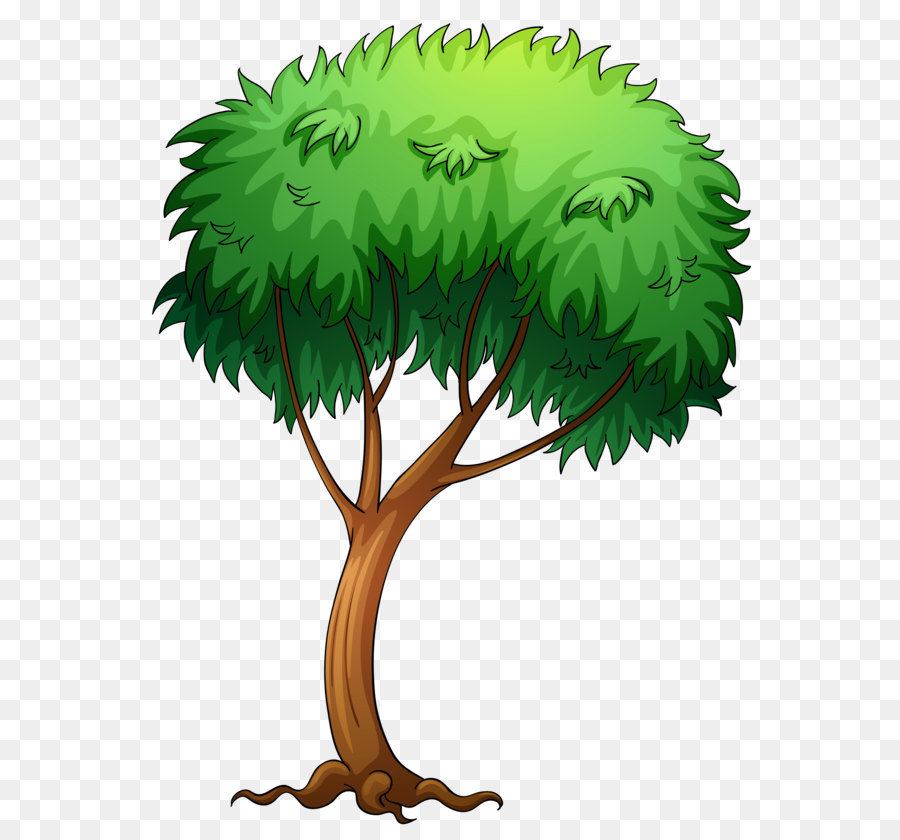 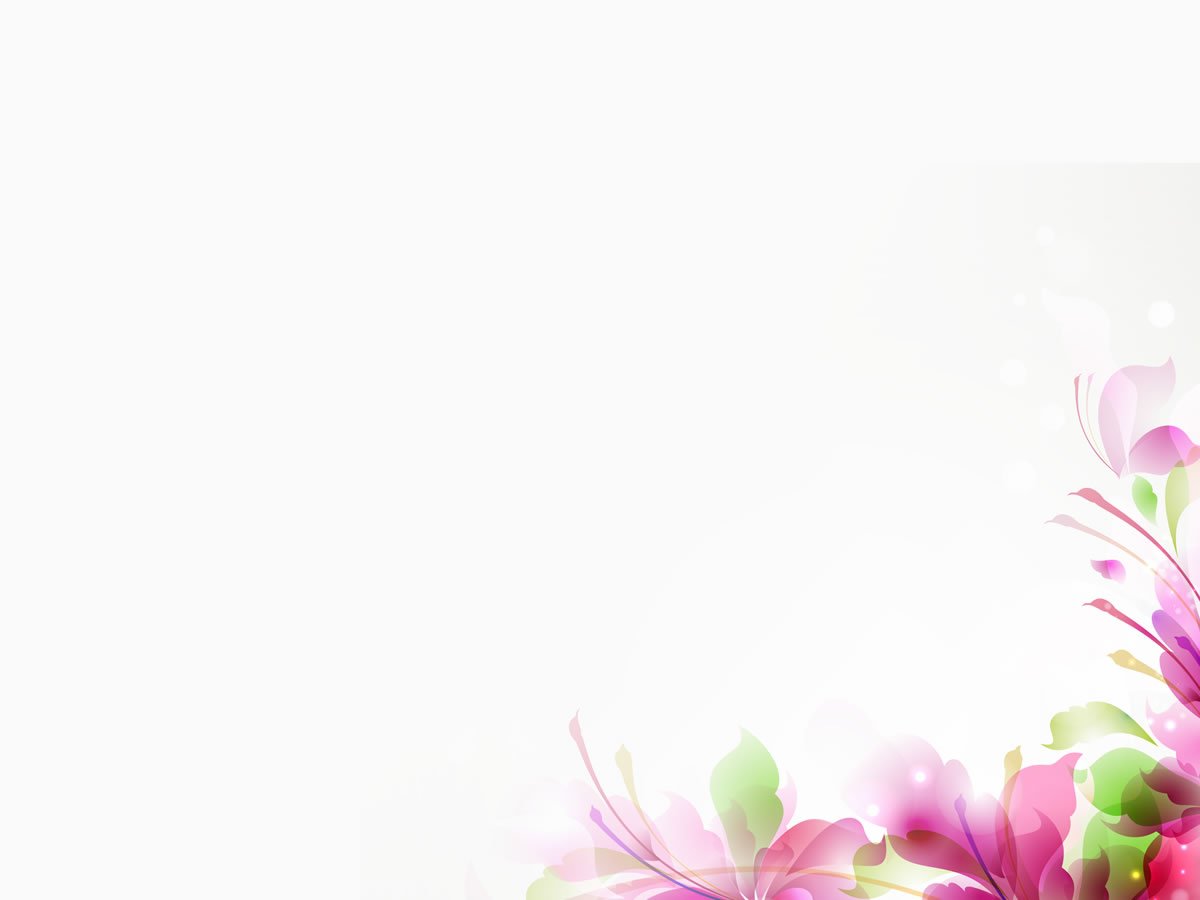 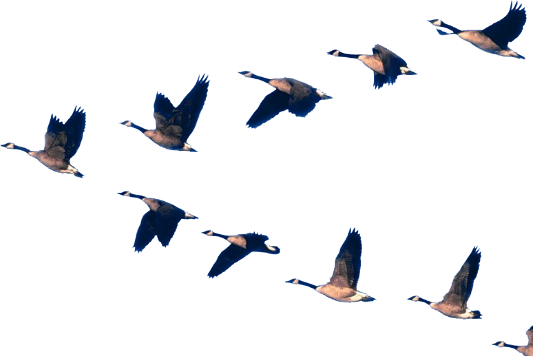 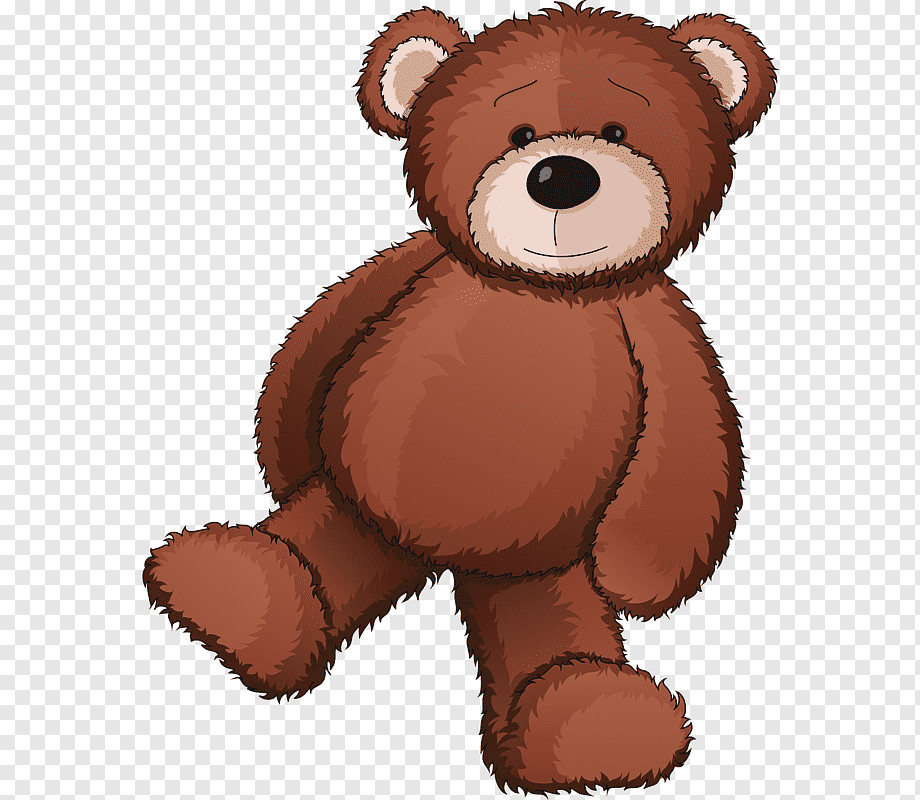 Дидактическая игра «Признаки весны»
-Купаемся в речке;
-Новый год;
-Птицы прилетают;
-Снег тает;
-Листья облетают;
-Собираем грибы;
-Просыпается медведь;
-Набухают почки на деревьях.
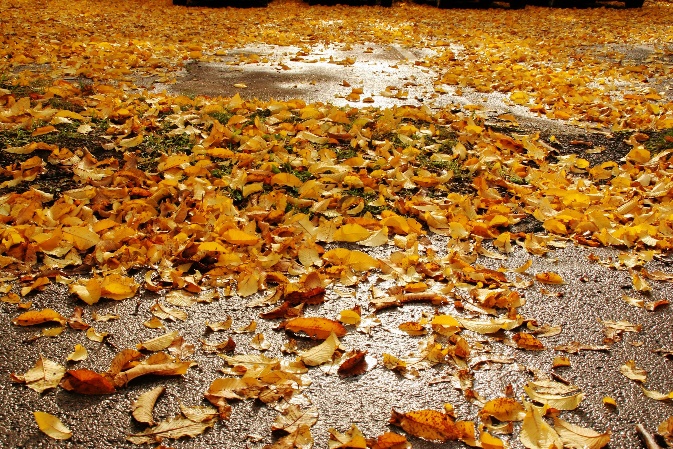 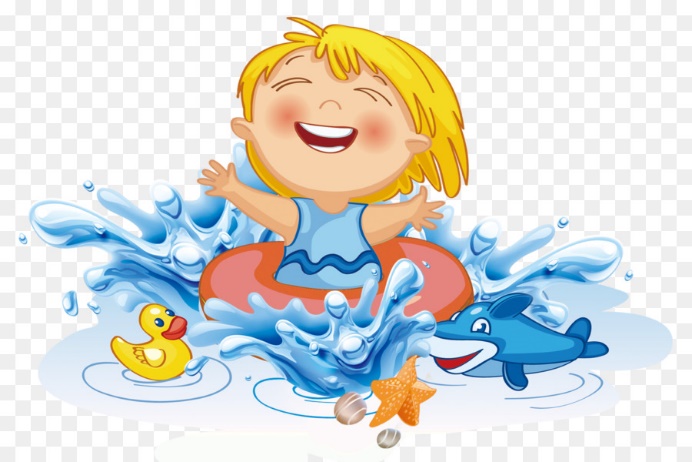 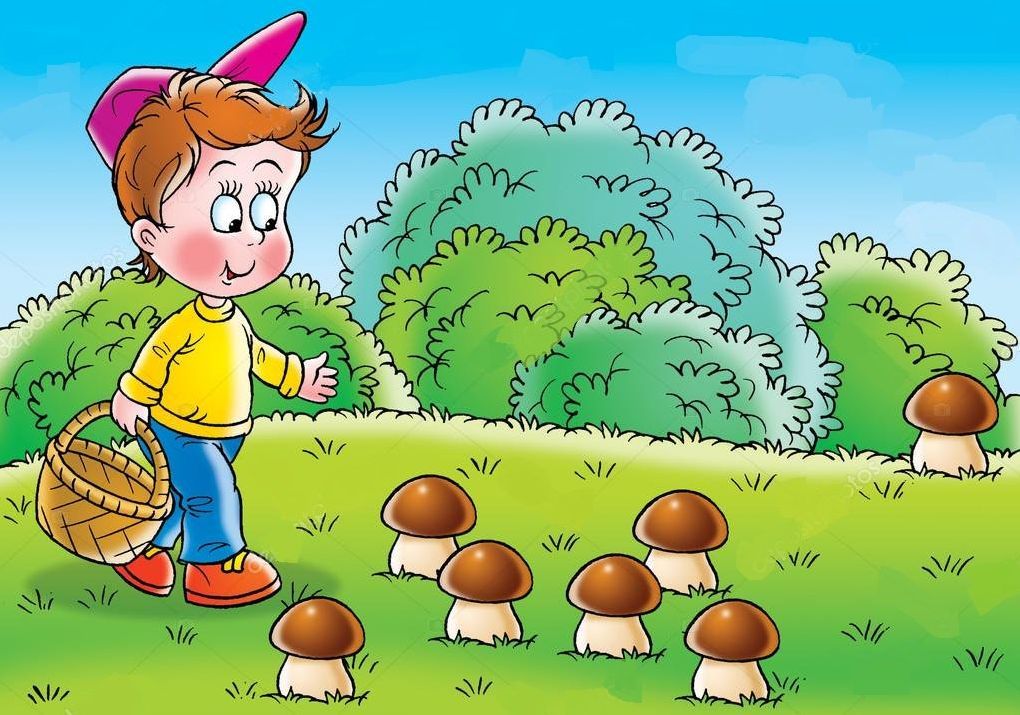 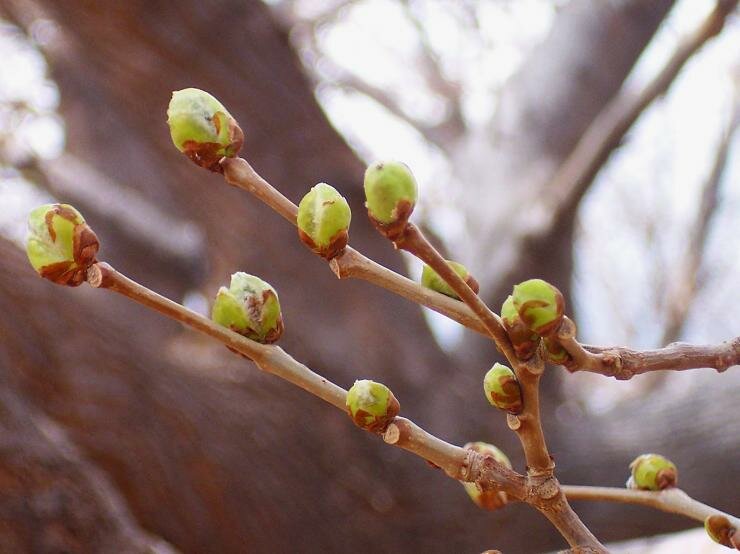 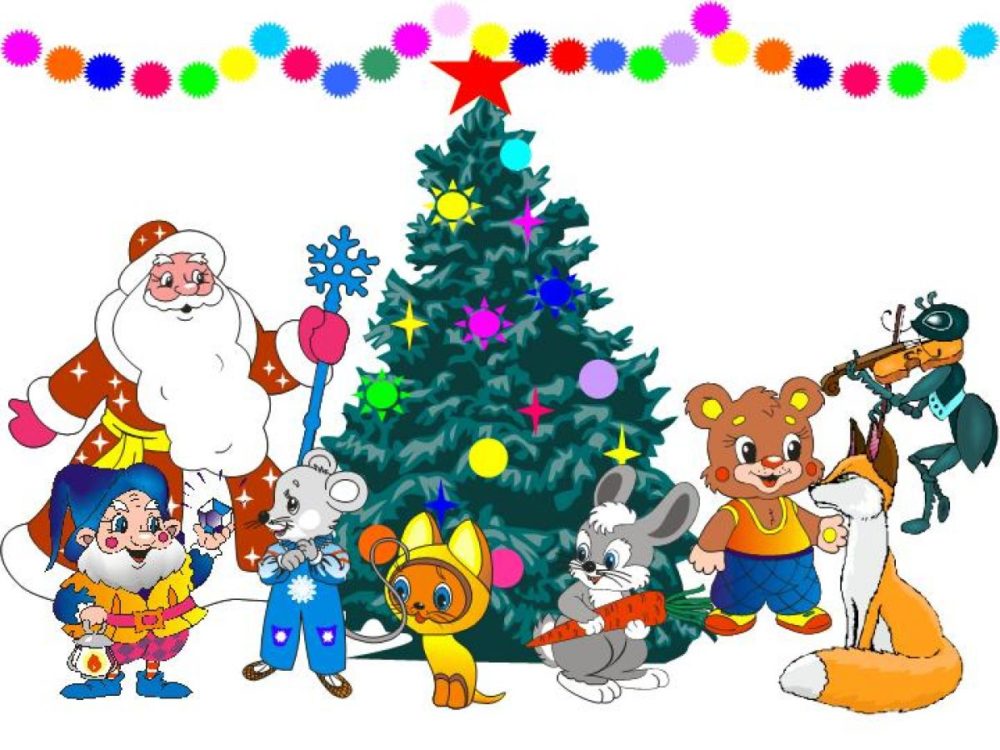 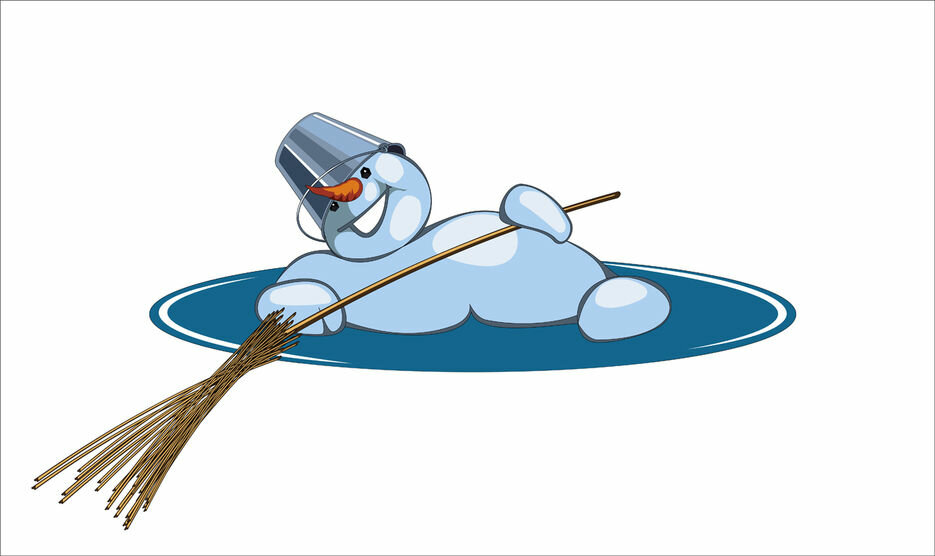 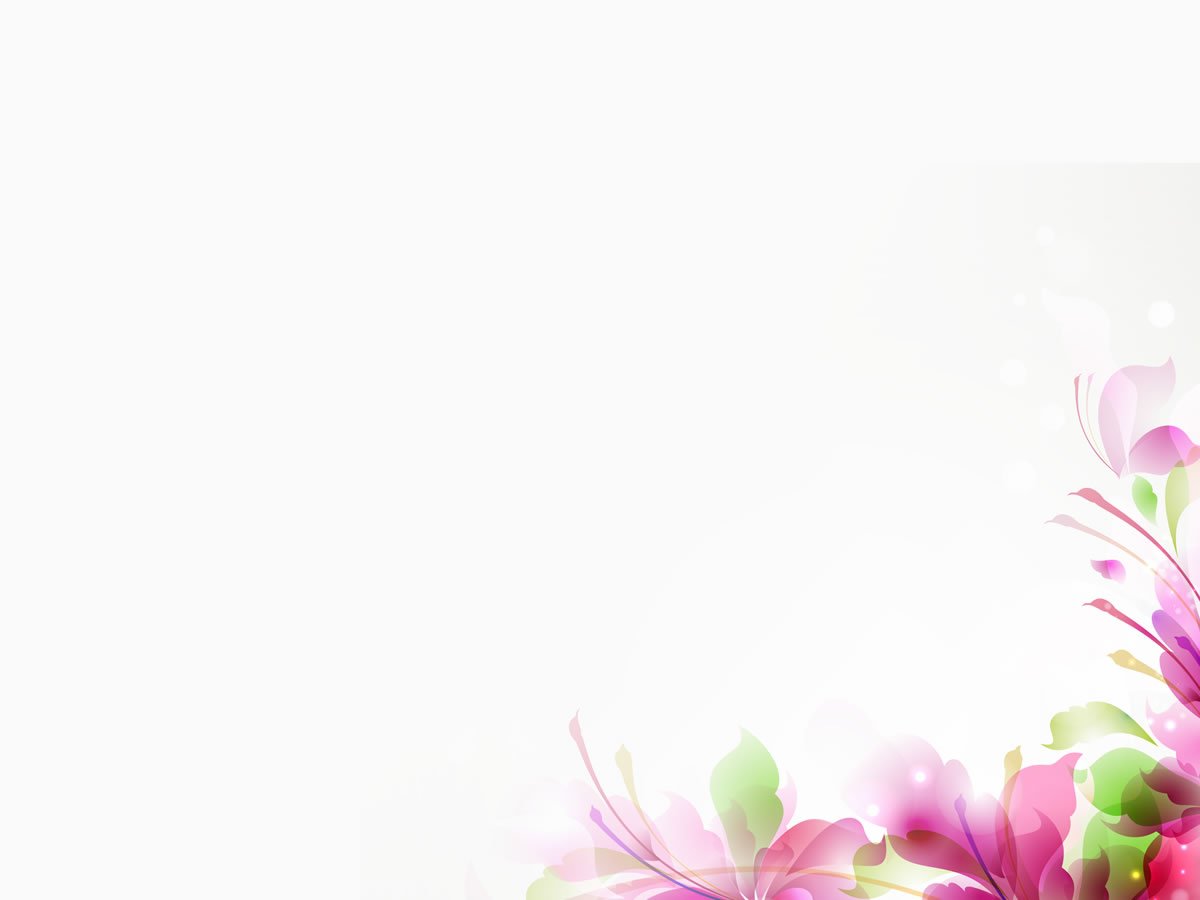 Посмотрите, какое у меня есть волшебное дерево. Только у него облетели все листочки, надо дереву помочь, приклеить на него то, что растет весной. Аппликация дети садятся за столы, выбирают то, что относится к весне (листья зеленые, цветы) и клеят на дерево.
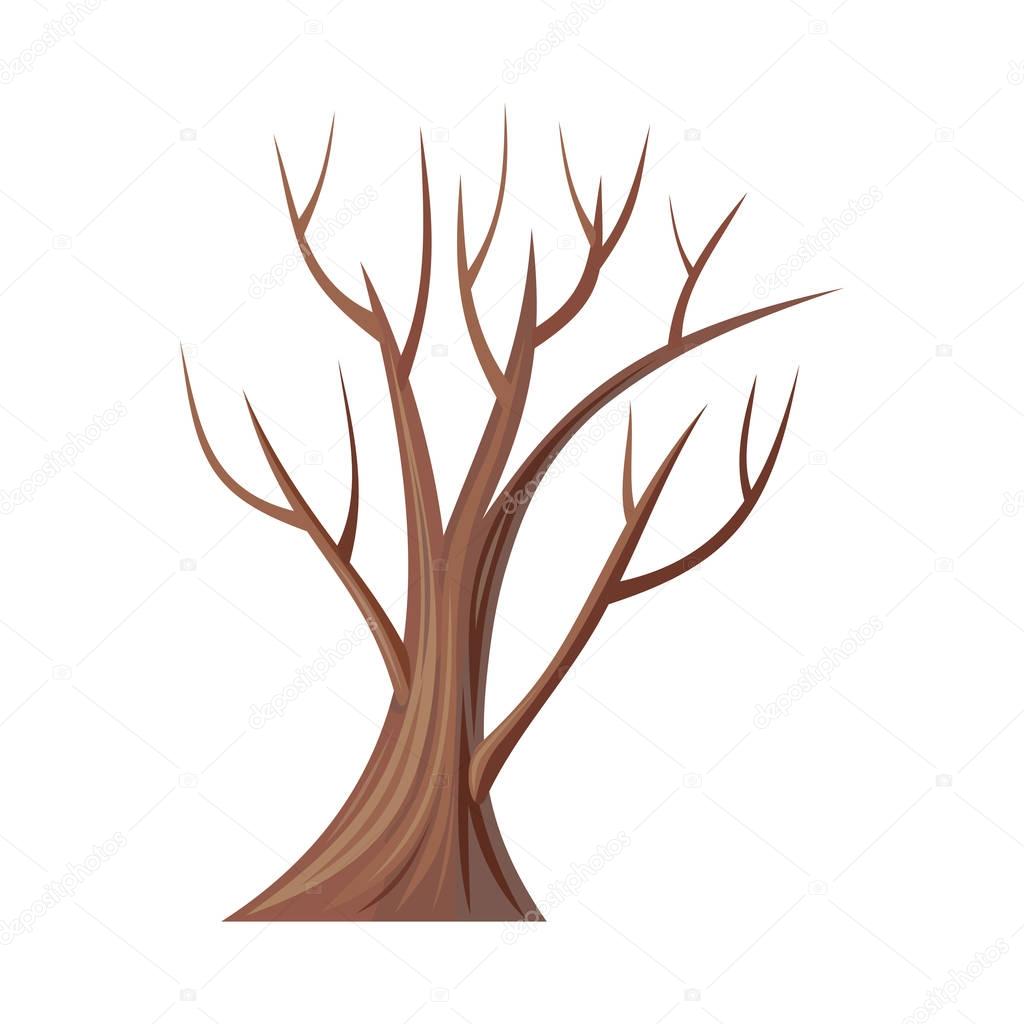 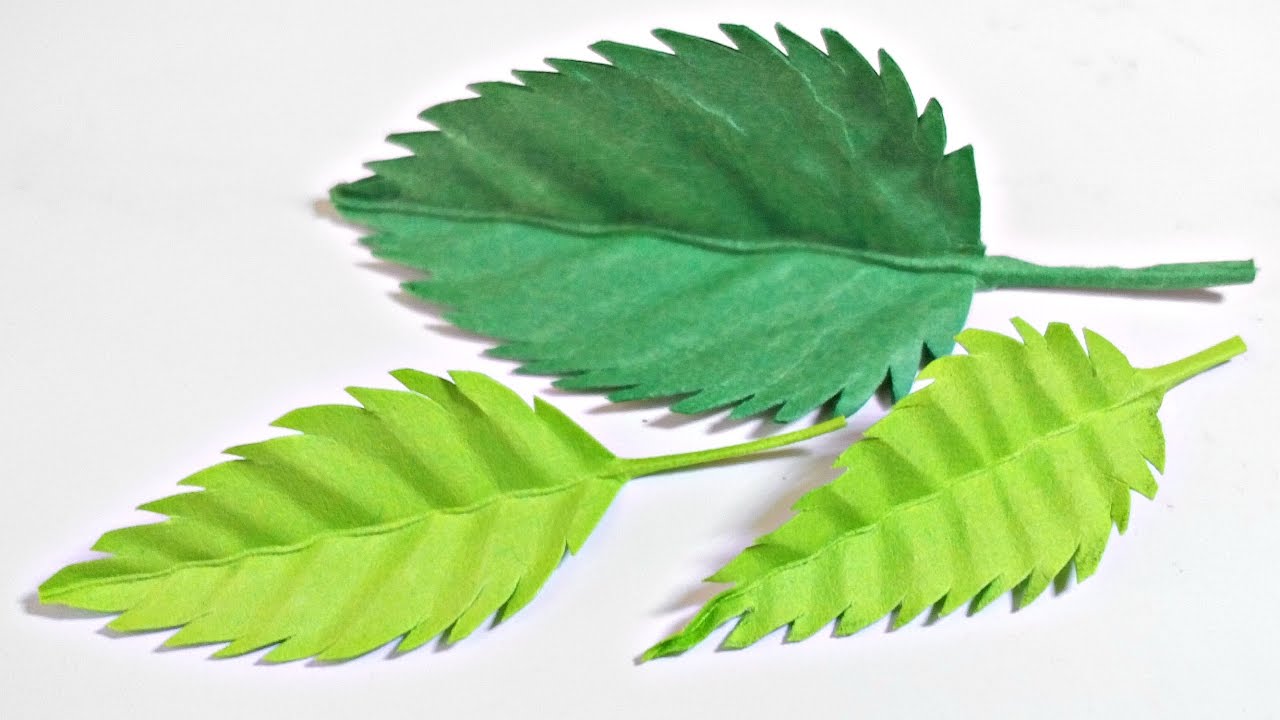 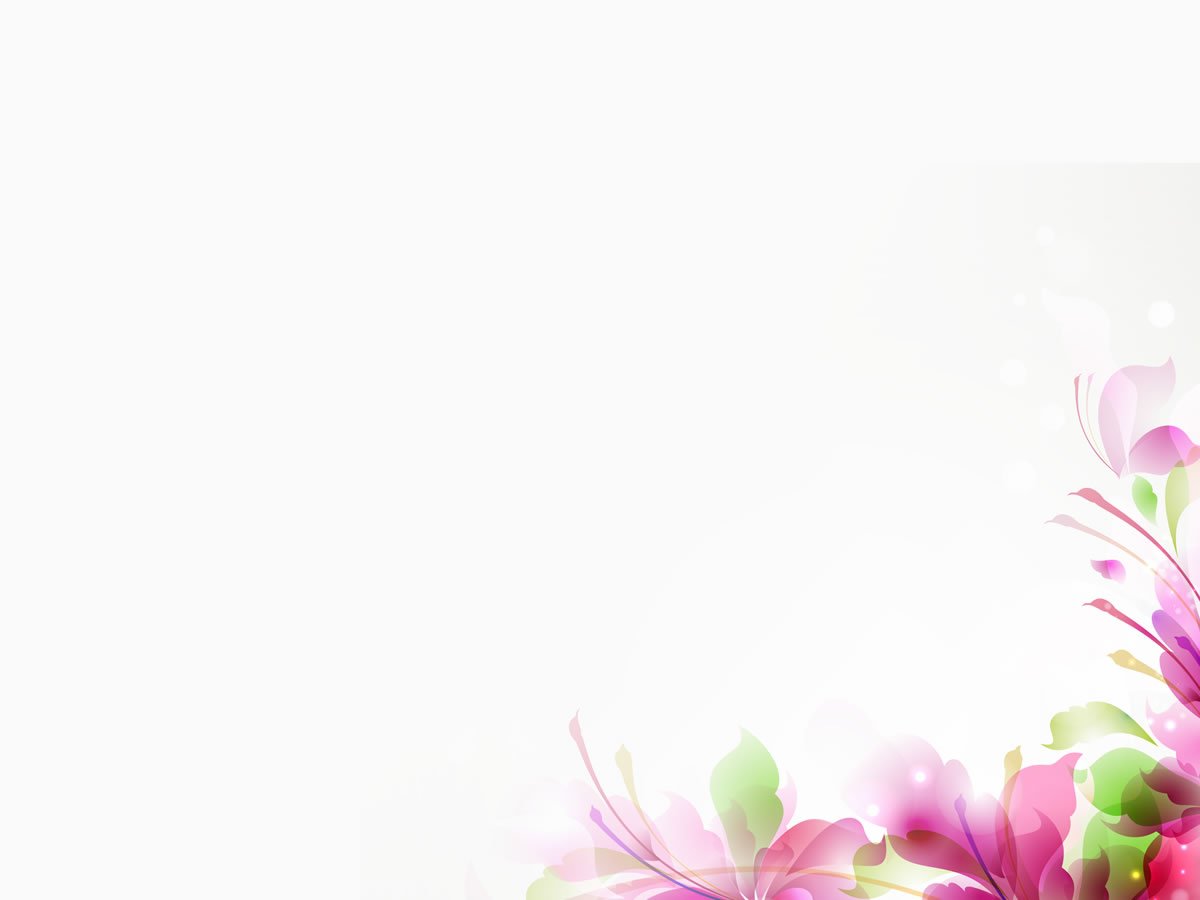 Молодцы, помогли дереву.
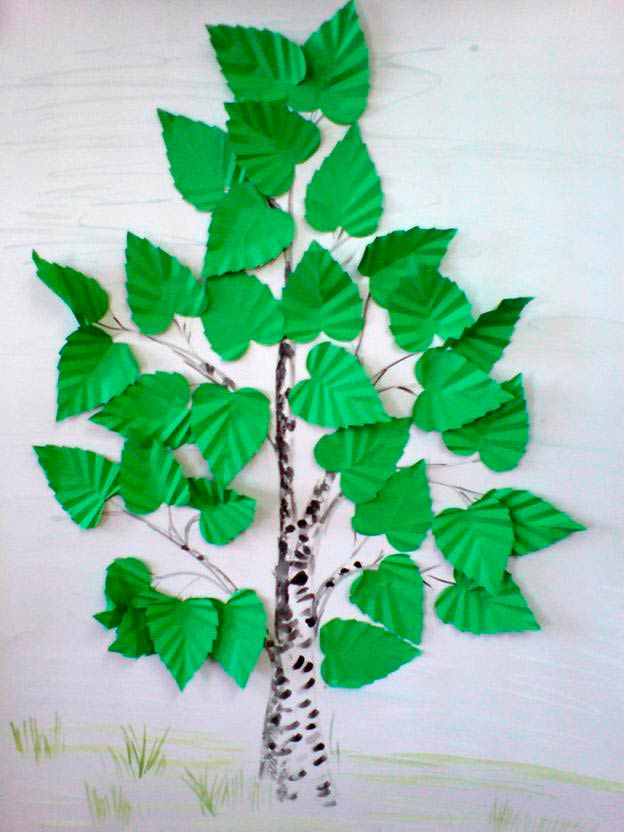 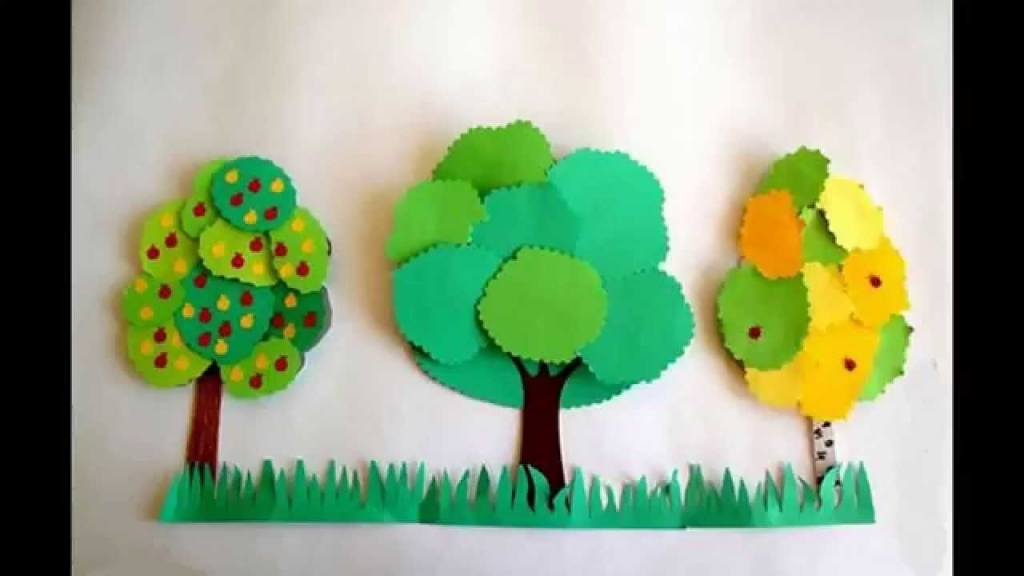 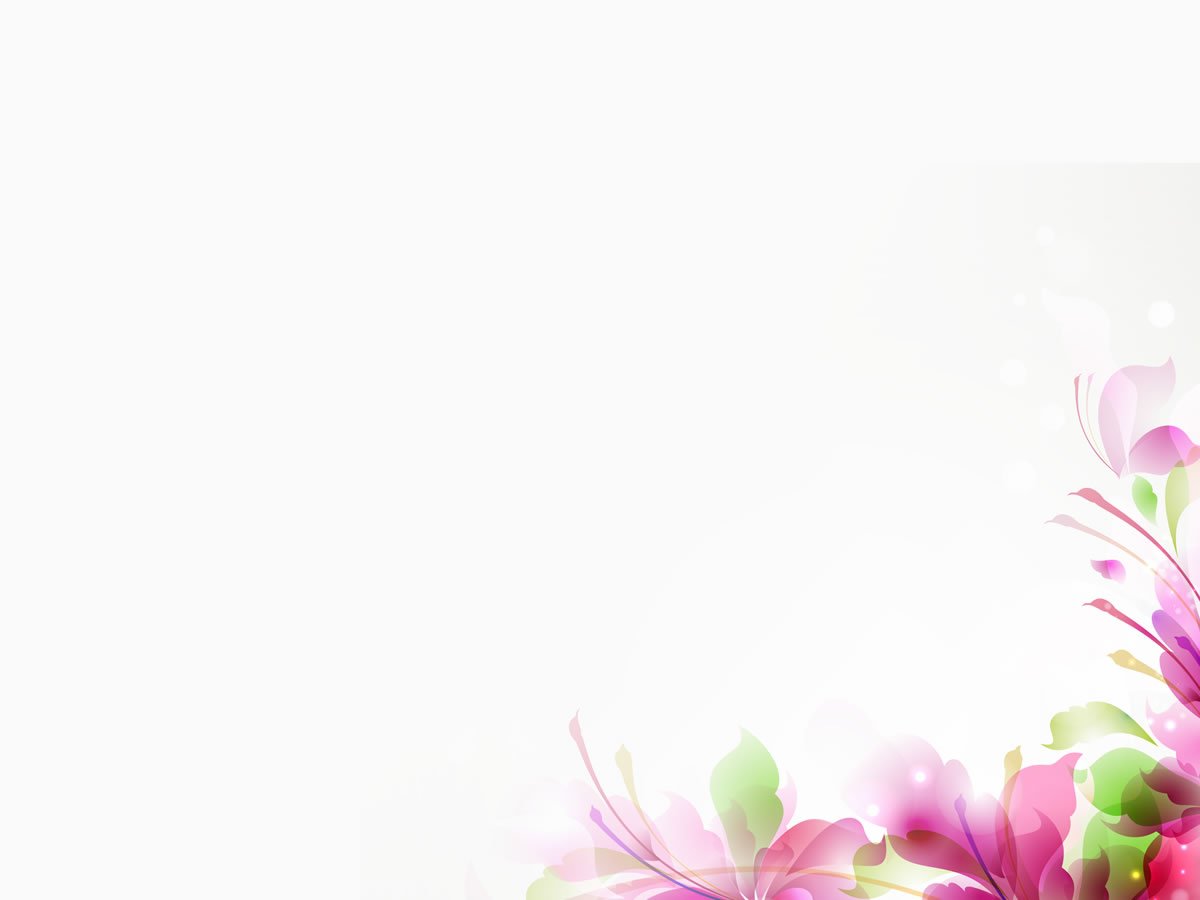 Посмотрите, ветер раскидал все картинки. Давайте мы с вами соберем картинки и выберем те, на которых нарисована весна.
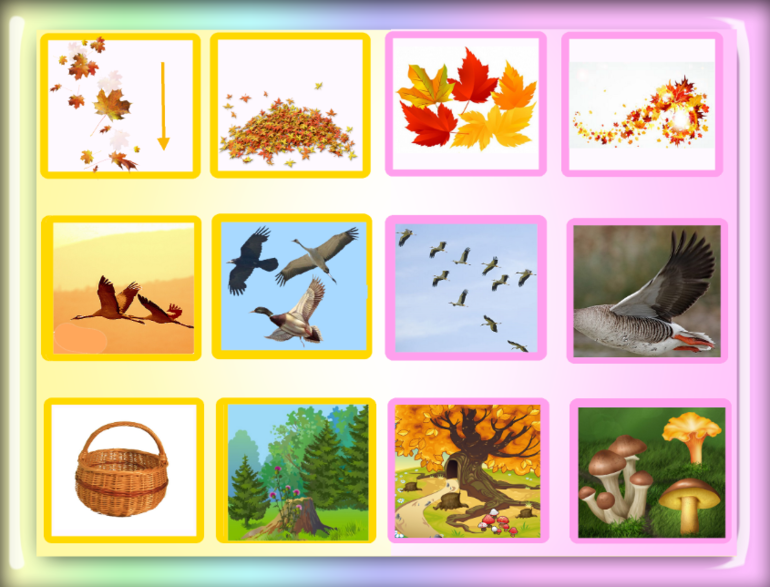 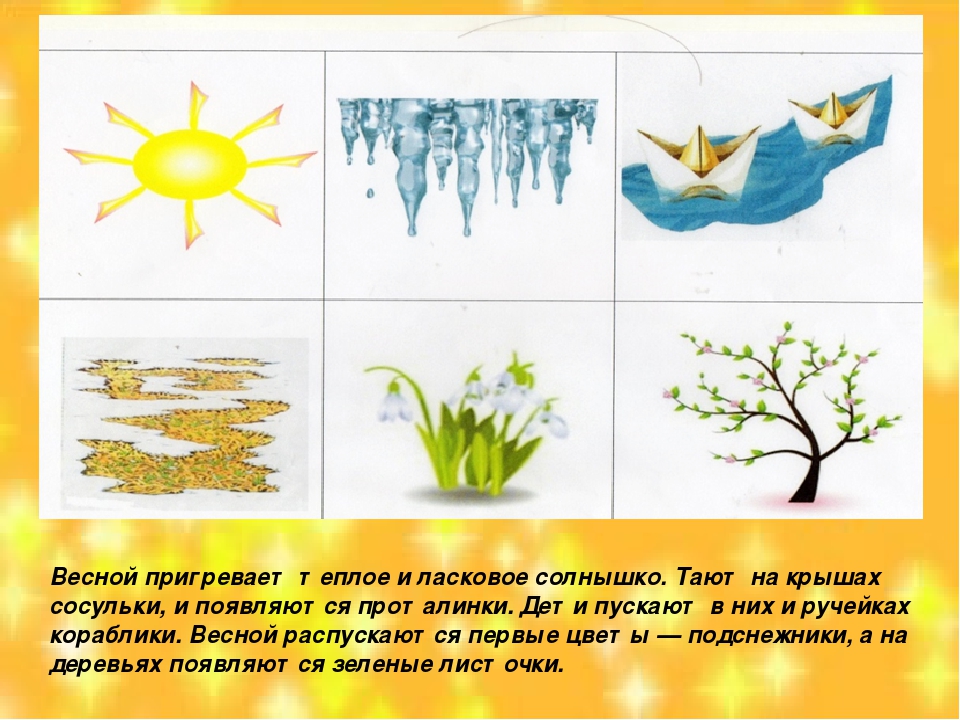 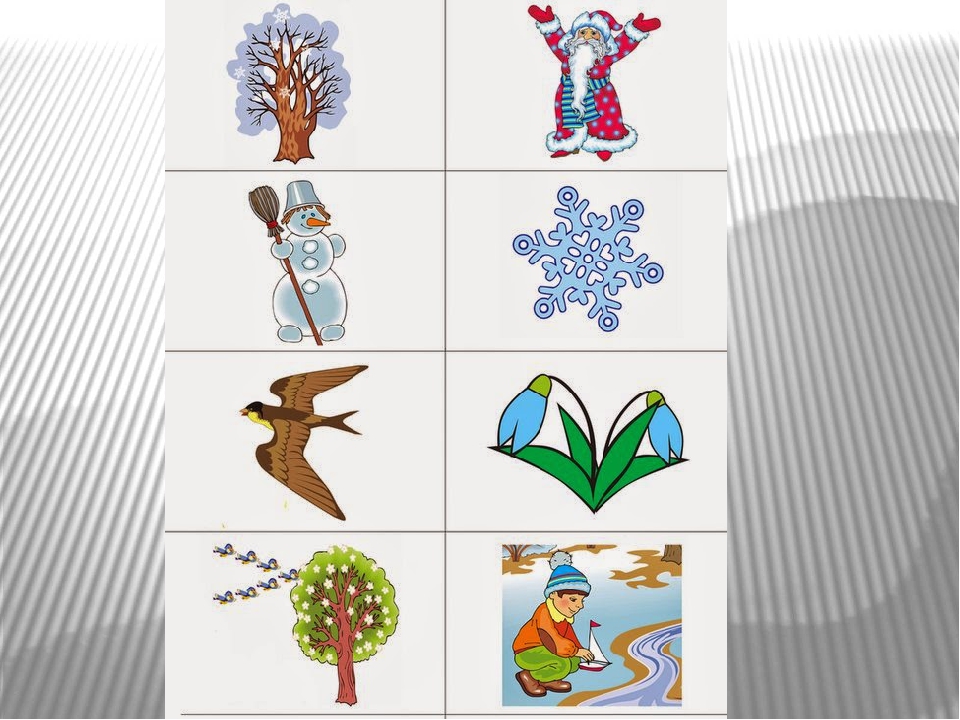 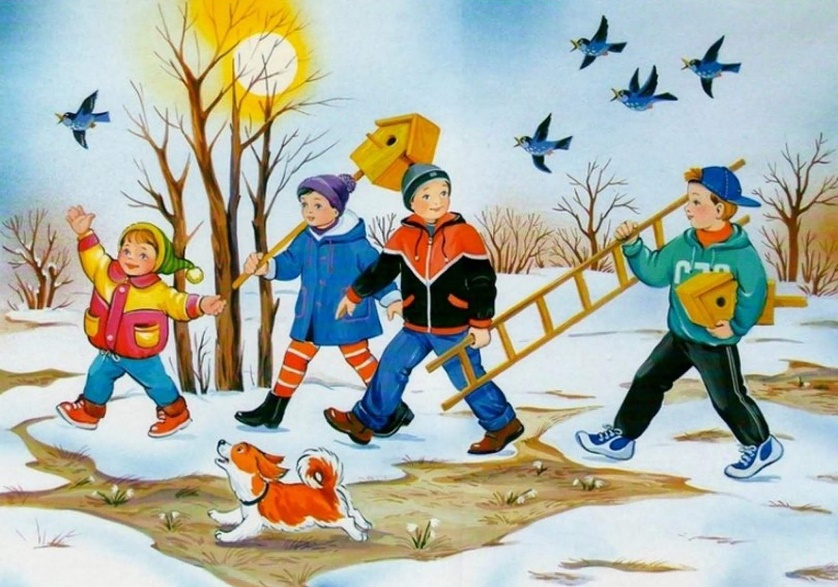 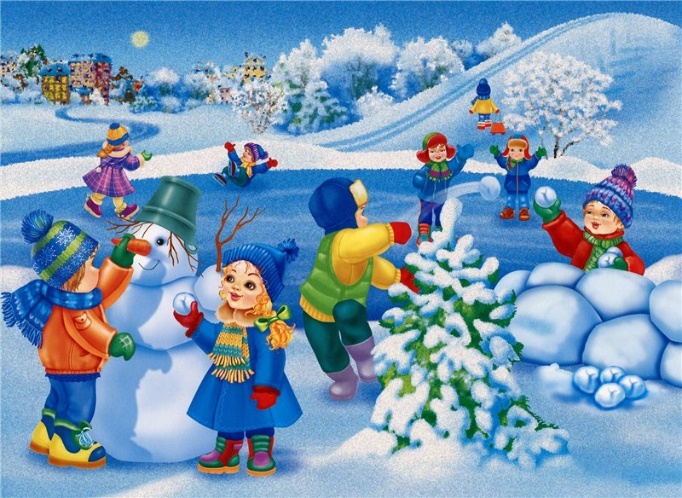 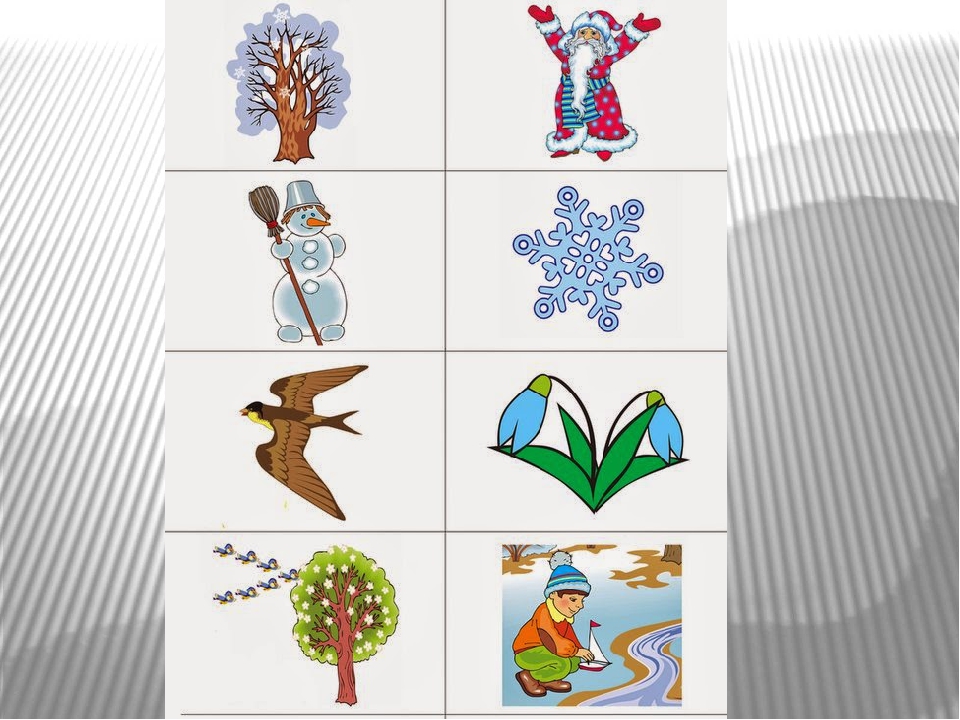 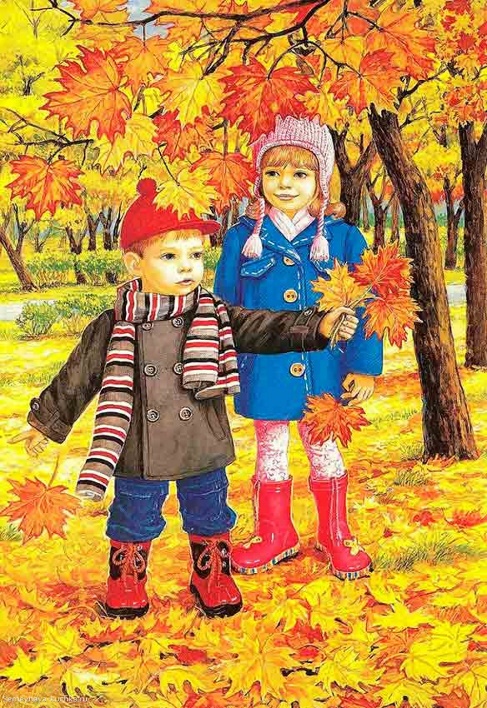 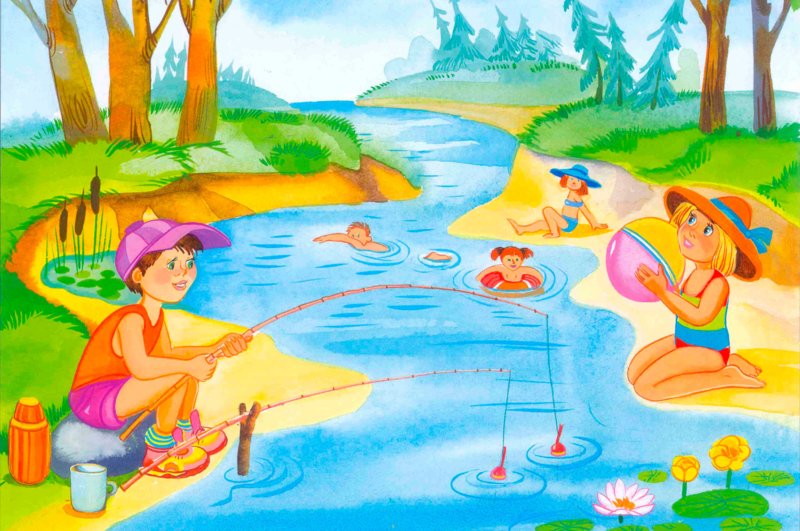 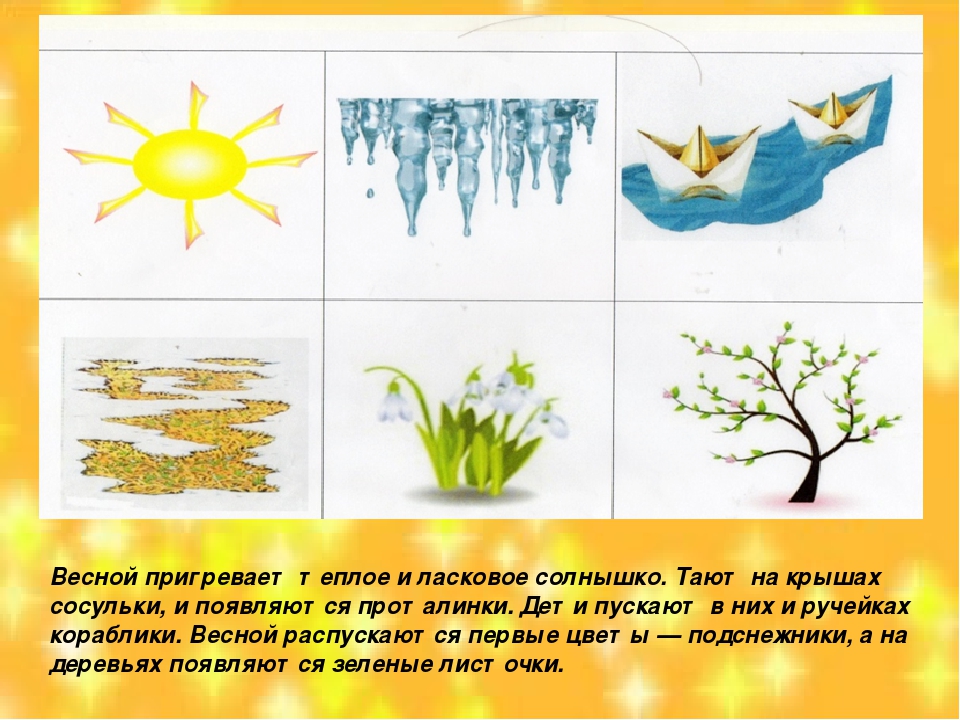 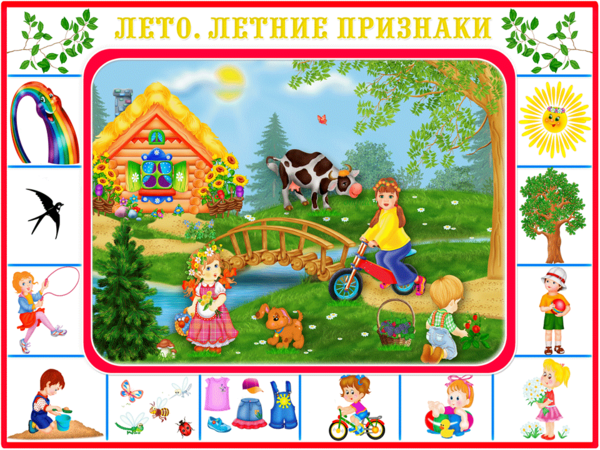 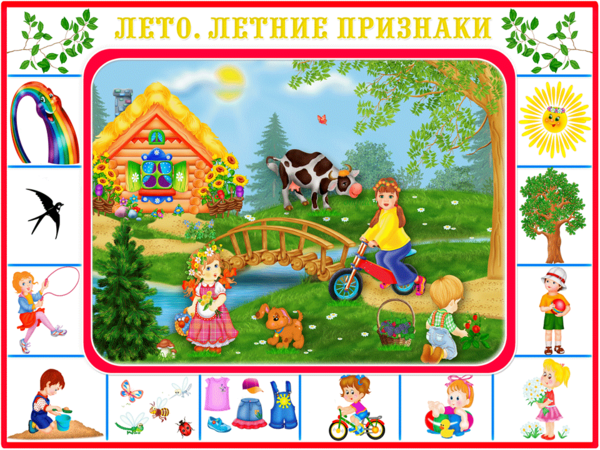 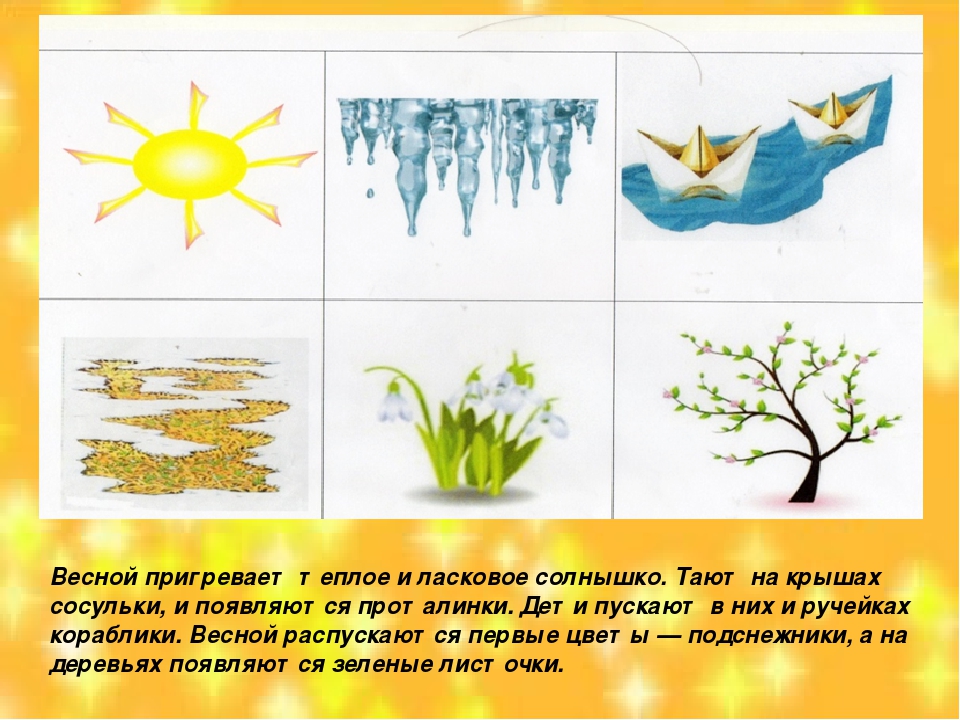 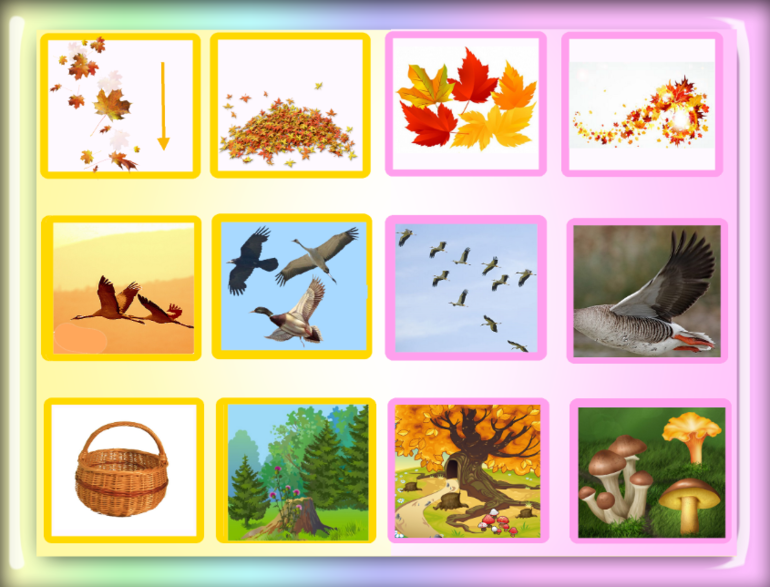 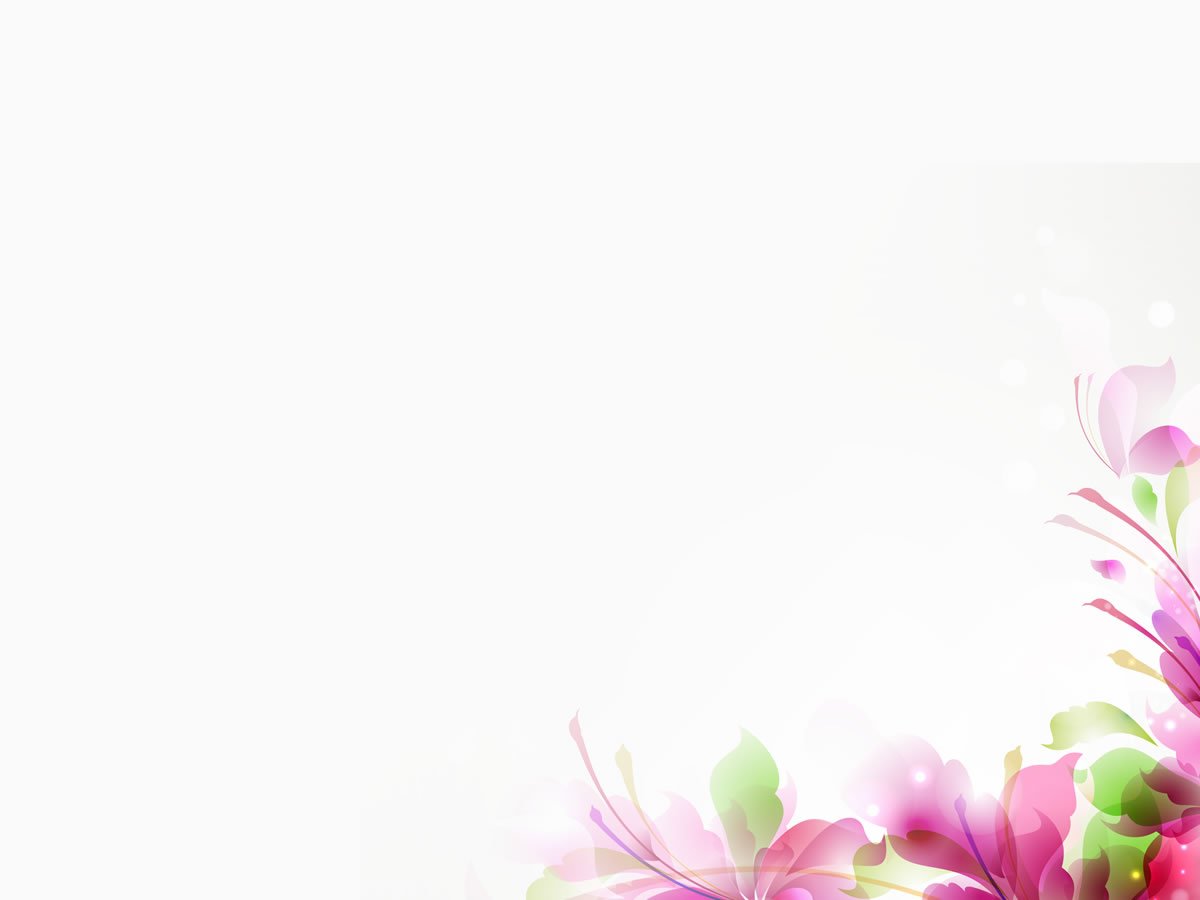 Рефлексия:
Вы все справились с заданиями. Давайте теперь проверим, что вы запомнили. Воспитатель подходит по очереди к каждому ребенку и кидает ему мячик, ребенок должен кинуть мячик обратно воспитателю и назвать один признак весны.
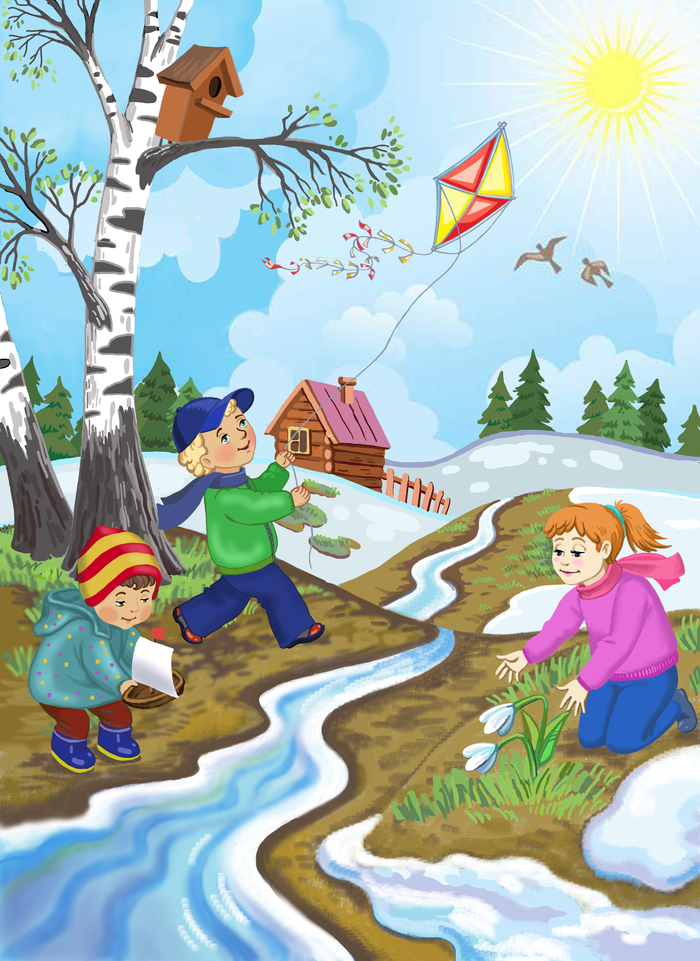